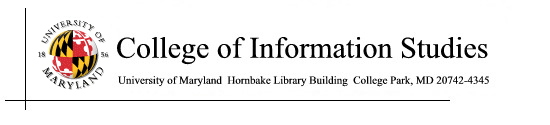 Collaboration Support
Session 20
INST 301
Introduction to Information Science
Global Software Teams
Barriers
Solutions
Geographic distance
Temporal distance
Linguistic & cultural distance
Fear and trust
Organizational structure
Process
Infrastructure
Project Architecture
Cultural ambassadors
Configuration management
Face to face kickoffs
Modularity
Well defined interfaces
Effective handoffs
Win-win strategies
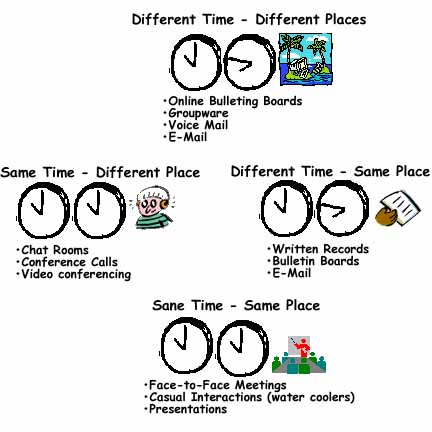 http://www.fullcirc.com/community/diffmodes.htm
CSCW
Work
Grounded in the study of work processes

Cooperative
Assumes a shared objective, task

Computer-supported
Example
Google Docs
http://docs.google.com
Key Issues in CSCW
Shared information space 
Group awareness
Coordination
Concurrency control
Multi-user interfaces
Heterogeneous environments
Online Patient Support Groups
Online support group participants include 28% of adult Internet users (34 million) in 2001
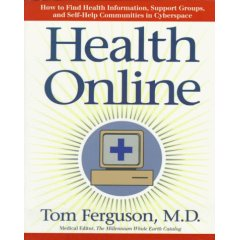 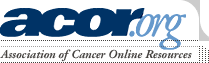 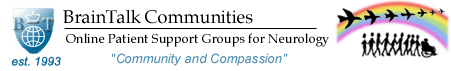 Slide borrowed from Derek Hansen
Core Attributes
Shared goal, interest, need, or activity 

Some members engage in repeated, active participation

Access to shared resources
And policies manage the access to those resources.

Reciprocity of information, support and services 

Shared context
Social conventions, language, protocols, …

    									 (Preece 2001)
Usability & Sociability
Support evolving community
Design sociability
    Policies for:
        Membership
        Codes of conduct
        Security
        Privacy
        Copyright
        Free speech
        Moderators
Design Usability   
   Interaction dialog
   Navigation
   Registration forms
   Feedback
   Representations of users
   Message format
   Archives
   Support tools
Assess community needs
Preece 2000
Roles
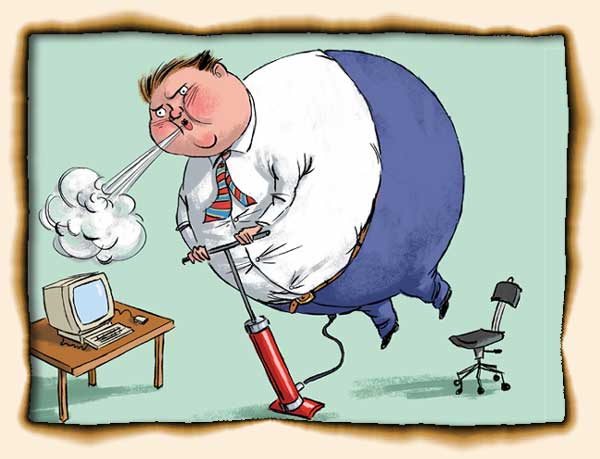 Lurkers
Dominators
Linkers, pollinators
Flamers
Newbies
Polly Annas
http://www.fullcirc.com/community/memberroles.htm 
http://redwing.hutman.net/%7Emreed/
Slide borrowed from Nancy Atkinson
Design Strategies of Successful Communities
Define and articulate your PURPOSE
 Build flexible, extensible gathering PLACES
 Create meaningful and evolving member PROFILES
 Design for a range of ROLES (newcomers, leaders …)
 Develop a strong LEADERSHIP program
 Encourage appropriate ETIQUETTE
 Promote cyclic EVENTS
 Integrate the RITUALS of community life
 Facilitate member-run SUBGROUPS
http://www.peachpit.com/articles/printerfriendly.aspx?p=21189 (Kim 2001)
Community Question Answering
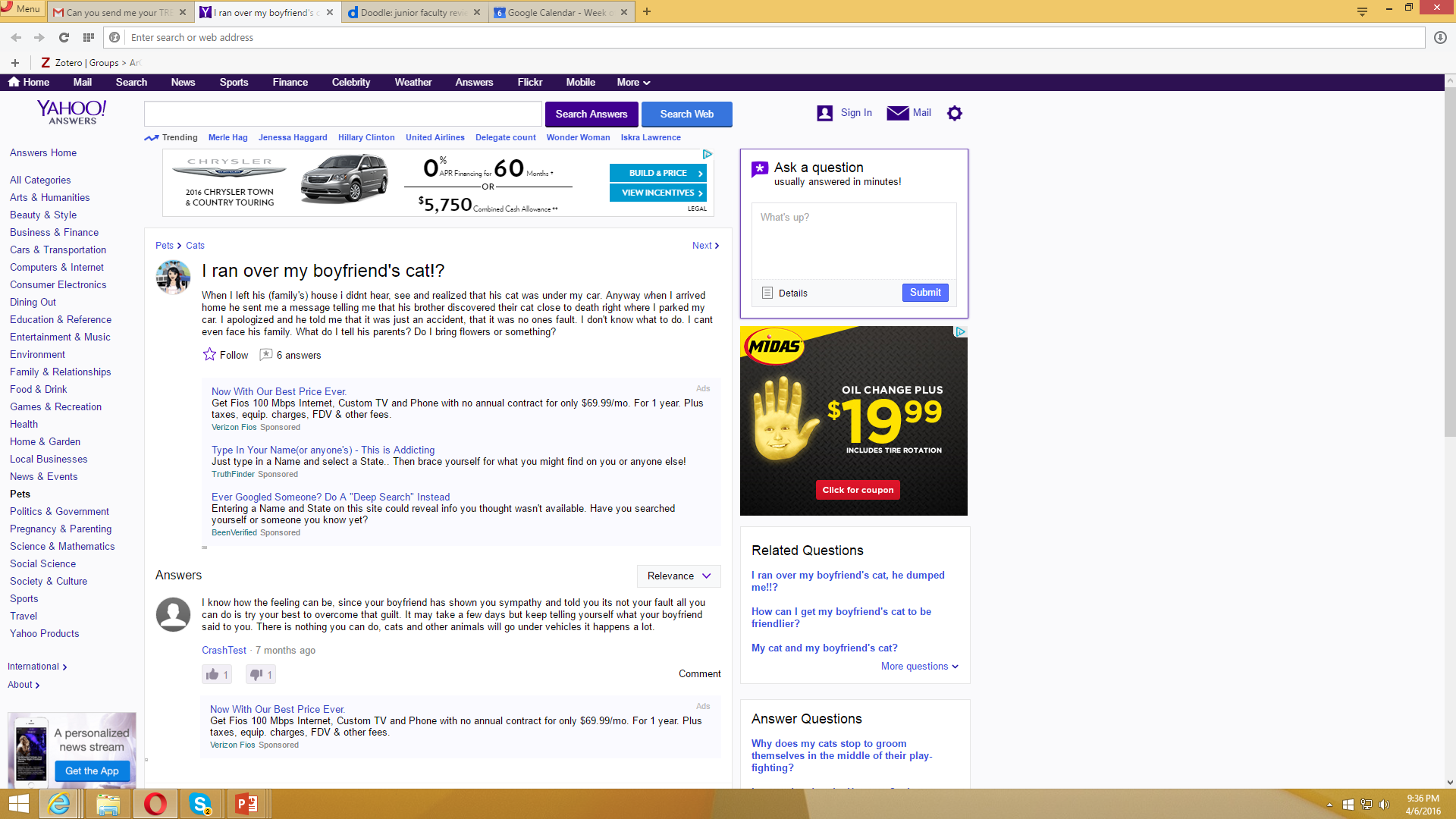 Yahoo! Community Question Answering
Yes
No
TREC LiveQA
(twitter.com)
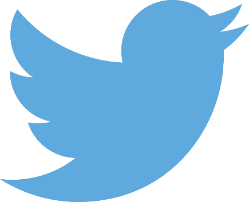 TW-A
Title
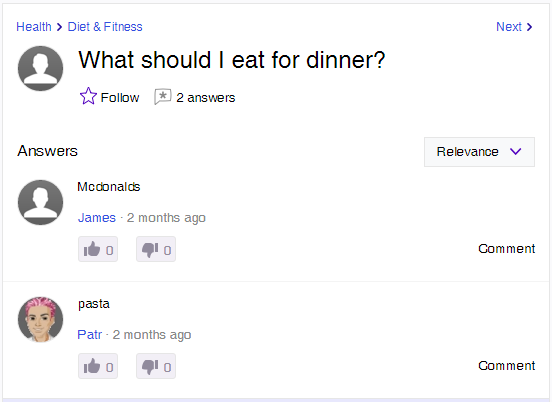 (Indri BM25)
Title +Body
Question
Reply
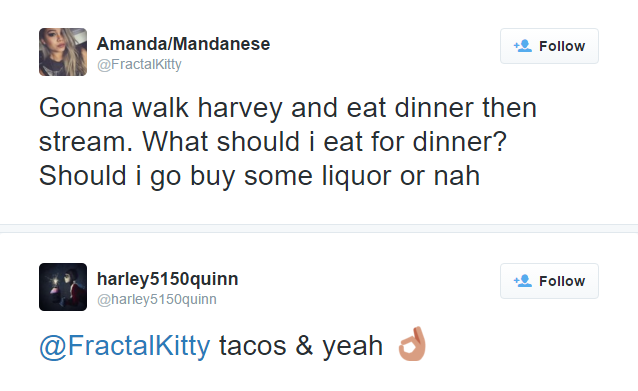 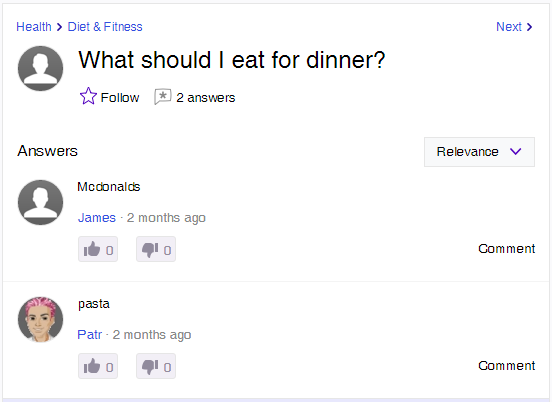 (Indri BM25)
(Online retrieval)
(Jaccard similarity with Title)
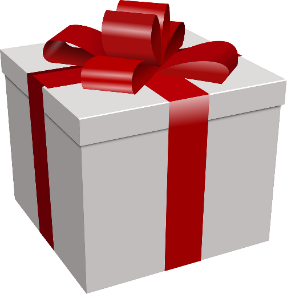 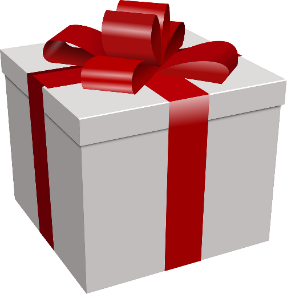 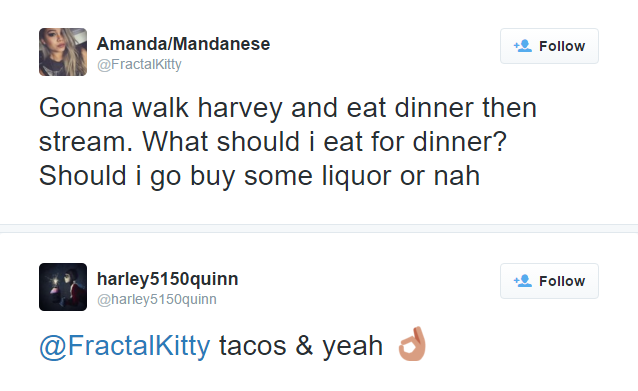 (Answer)
(Answer)
https://answers.yahoo.com/question/index?qid=20150901082719AAkidKn
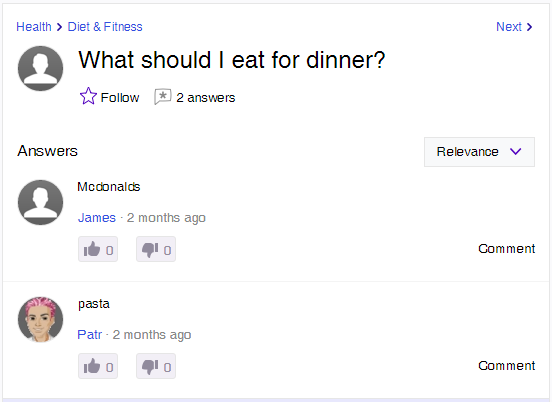 IsQuestion?
TW-Q
The Project
P1: Teams and topics announced tonight
P2: Technology
P3: Social Issues
P4: Analysis
P5: Presentation